Навчальна дисципліна:
«Вступ до телекомунікацій та радіотехніки»
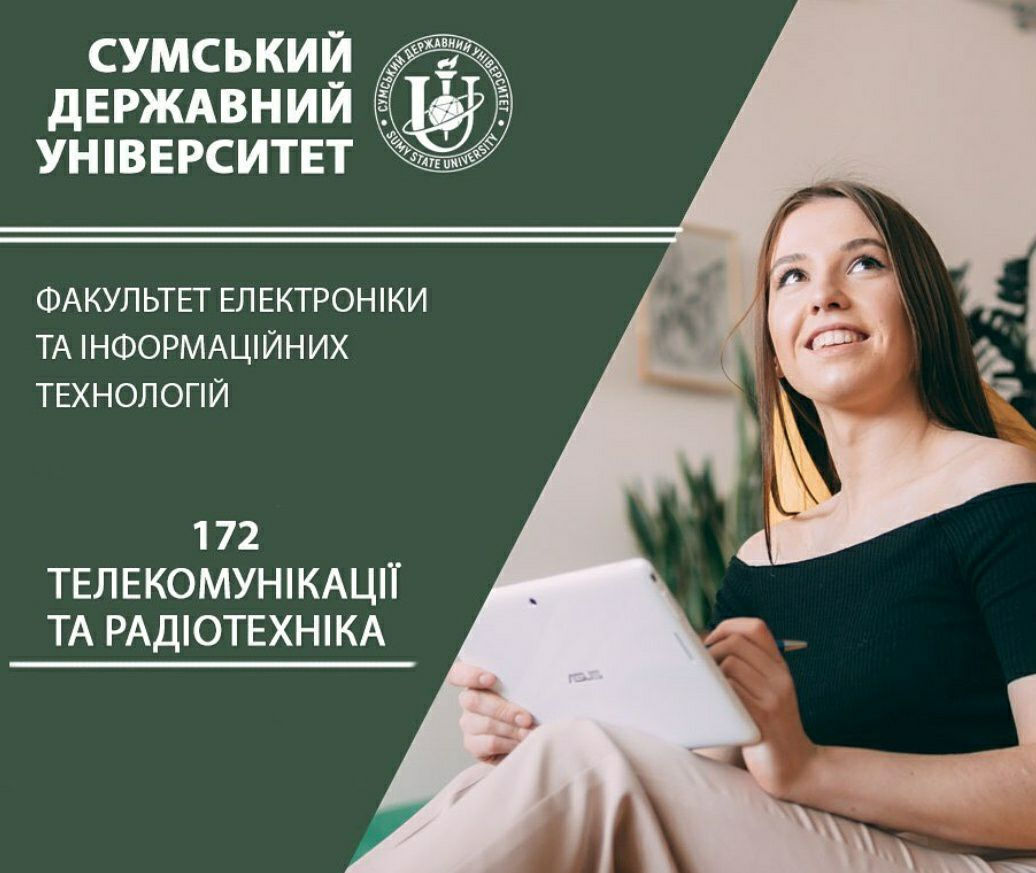 Лекція 13«Cистеми радіозв’язку.»
Системи мовлення і телебачення.
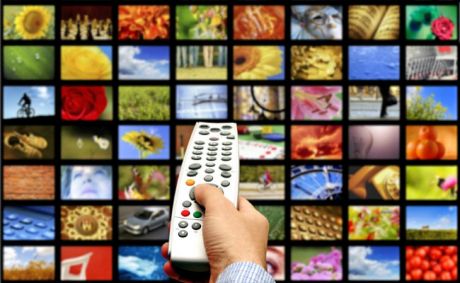 На ранніх стадіях розвитку, телебачення використовувало поєднання оптичних, механічних та електронних технологій для отримання, передачі та показу візуальних зображень. Системи телебачення від кінця 1920-х років до сучасних систем використовують тільки оптичні і електронні технології. Однак, знання, отримані при роботі з електромеханічними системами, мали вирішальне значення в розвитку повністю електронного телебачення.
Перші зображення, передані з використанням електрики, були відправлені давніми механічними факсами, у тому числі пантелеграфами, опрацьованими в кінці дев'ятнадцятого століття. Концепція передачі за допомогою електрики, рухомих телевізійних зображень, вперше з'явилася в 1878 році, невдовзі після винаходу телефону, як телефоноскоп. Думка, що, коли-небудь, світло можна буде передати по мідних дротах як звуки, у той час, була витвором уяви авторів наукової фантастики.
Ідея використовувати сканування для передачі зображень була фактично впроваджена в практику в 1881 році у пантелеграфах, за допомогою маятникоподібного механізму сканування. З цього часу сканування, у тій чи іншій формі, використовується майже в кожній технології передачі зображення, включаючи сучасні телевізор. Це концепція «растеризації», процес перетворення візуального образу в потік електричних імпульсів.
У 1884 році Пауль Ґотліб Ніпков, 23-річний студент університету в Німеччині, запатентував першу електромеханічну систему телебачення, яка використовувала сканувальний диск, що обертався переміщаючи спіральні ряди отворів, через які здійснювалась растеризація. Отвори були розташовані на рівних кутових інтервалах, кожен оберт диска дозволяв світлу проникати через кожний отвір на світлочутливий селеновий сенсор, який виробляв електричні імпульси. Коли зображення фокусувалося на обертовому диску, кожна дірка здійснювала горизонтальний «зріз» всього зображення.
Винахід Ніпкова не використовувався у практиці аж до розвитку технології лампових підсилювачів. Пристрій надавався, як і раніше, лише для передачі півтонових зображень представлених рівновіддаленими точками різного розміру по телеграфних або телефонних лініях. Пізніше в конструкції використовували рухомий дзеркальний барабанний сканер для зняття зображення та електронно-променеві трубки, як пристрій відображення, але передавання рухомих зображень, як і раніше, не було можливим, в основному, через значну інерційність рухомих частин та погану чутливість селенових давачів.
Використовуючи диск Ніпкова, шотландському винахідникові Джону Лоґі Берду в Лондоні в 1925 році вдалося продемонструвати передачу зображення рухомого силуету і рухомого монохроматичного зображення в 1926 році. Сканувальний диск Берда, з подвійною спіраллю лінз, давав зображення з роздільною здатністю 30 ліній, достатньою, щоб розгледіти обличчя людини. Це демонстрація Берда, зазвичай, вважається першою у світі справжньою демонстрацією телебачення, хоч механічні телевізійні пристрої віддавна не використовуються. Примітно, що в 1927 році Берд також винайшов першу у світі систему відеозапису «відеофон» (англ. Phonovision): шляхом модуляції вихідного сигналу його телекамери до звукового діапазону, він був в змозі записати сигнал на 10-дюймовому восковому аудіо дискові за допомогою звичайної технології аудіозапису. Кілька записів з Бердового «відеофону» вижили, були в 1990-х роках розшифровані і рендеровані, з використанням сучасних технологій обробки цифрових сигналів, у видимі зображення.
У 1907 році, російський вчений Борис Розінг запатентував, а в 1911 році продемонстрував вперше в світі напів-електронну систему телебачення. Приймальним пристроєм була електронно-променева трубка — модифікована автором трубка Брауна. Для передавання нерухомих простих геометричних форм, використаний електромеханічний дзеркальний барабанний сканер.
1925 року на транспортній виставці в Мюнхені, німецький вчений М. Дікманн демонстрував телевізійну систему з електронними передавальною та приймальною трубками. У передавальному пристрої здійснювалось 50 — рядкове перетворення зображення. Передавались нерухомі зображення схем транспортних магістралей. Система ТБ була здатна передавати рухомі зображення силуетів. На передавальну ЕПТ, 3 жовтня 1927 року був отриманий патент DE450187 (C) з пріоритетом від 5 квітня 1925 року.
9 листопада 1925 року український винахідник Б.Грабовський в співавторстві з своїми однодумцями Н.Піскуновим та В.Поповим подали документи на патентування електронного телебачення (без використання електромеханічних, рухомих елементів). Патент № 5592 отримали 30 червня 1928 року. 26 липня та 4 серпня 1928 року у м. Ташкенті відбулась, вперше в світі, публічна демонстрація та приймання науковою комісією повністю електронного, безпровідного телебачення. На екрані приймальної трубки, на відстані десятків метрів у прямому ефірі, спостерігали рухомі зображення пішоходів, трамваю, що перетинав площу та обличчя помічника, який здіймав і одягав кашкета. Цей факт був зафіксований місцевою кінохронікою.
У 1926 році угорський інженер Кальман Тіганий (угор. Kálmán Tihanyi) розробив телевізійну систему, яка використовувала повністю електронні елементи сканування і відображення, використовуючи принцип «накопичення заряду» в сканері (камері).
У 1927 році російський винахідник Лев Термен розробив телевізійну систему з дзеркальним барабанним сканером, яка давала зображення з роздільною здатністю 100 рядків з переплетенням (100i).
Крім того, у 1927 році, Герберт Івс (англ. Herbert E. Ives) з Bell Labs передавав рухомі зображення зняті диском з 50 отворами з частотою 16 кадрів на хвилину кабелем з Вашингтона до Нью-Йорка, і по радіо з Уіппані, Нью-Джерсі. Івс використовував екрани розміром 60 на 75 см. Суб'єктом трансмісії був Герберт Гувер, тоді міністр торгівлі, пізніше президент США. Журналісти могли бачити Гувера і розмовляти з ним.
У 1927 році Філо Фарнсуорт виготовив та запатентував телевізійну систему з електронними як скануванням, так і пристроєм відображення.[11] Здійснювалось передавання нерухомих зображень. Цю систему він удосконалив для здійснення передавання рухомих зображень та вперше в Америці продемонстрував для преси 1 вересня 1928 року.
Справжній прорив у техніці електронного телебачення здійснив учень Б. Розінга В. К. Зворикін (емігрував після революції в Америку і працював на RCA) — в 1923 році він подав заявку (патент отримав у 1938 році) на телебачення, засноване повністю на електронному принципі, а в 1931 році створив першу в світі передавальну електронну трубку з мозаїчним фотокатодом, названу «іконоскопом», поклало початок розвитку електронного телебачення. Іконоскоп — перша електронна передавальна телевізійна трубка, що дозволила почати масове виробництво телевізійних приймачів. Далі Зворикін зайнявся створенням повністю електронної телевізійної системи. Для повного успіху потрібно було провести велику роботу з удосконалення іконоскопа і кінескопа (приймальної трубки), систем перетворення і передачі електричних сигналів, рішенням технологічних проблем, пов'язаних з отриманням необхідної фоточутливої структури, тощо.
У 1936 році Олімпійські ігри в Берліні передавалися кабелем до телевізійних станцій в Берліні і Лейпцизі, де публіка могла подивитися ігри наживо.
У 1935 році німецька фірма Fernseh AG і американська фірма Farnsworth Television, яка належала Філо Фарнсворту підписали угоду про обмін патентами і технологіями, щоб прискорити розвиток телевізійних передавачів і станцій у своїх країнах.
Регулярне телебачення з'явилося в Німеччині 1935 року. Націонал-соціалістичне телебачення проіснувало з березня 1935-го до вересня 1944-го. Його сигнал приймали близько 700 телевізійних апаратів по всій Німеччині.
2 листопада 1936 BBC почало передачі першого у світі публічного регулярного телебачення високої чіткості з вікторіанського Александра-палас на півночі Лондона. У зв'язку з цим, BBC стверджує, що є батьківщиною телебачення у сучасному розумінні.У 1936 році Кальман Тіганий описав принцип плазмового дисплея, першого дисплея з плоскою панеллю.
Мексиканський винахідник Гільєрмо Гонсалес Камарена також відіграє важливу роль у ранній історії телебачення. Його експерименти з телебаченням почалися у 1931 році і призвели до патенту на «trichromatic field sequential system» (систему кольорового телебачення) 1940 року.
В Українській РСР працювали короткометрові механічні телепередавачі в Одесі, Києві й Харкові, з 1932 телефільми, з 1934 зі звуковим супроводом.
Перші телевізійні передачі з використанням електронної системи з високою чіткістю зображення розпочато 1951 у Харкові (у Москві з 1946) групою радіоаматорів під керівництвом В. Вовчанка. З кінця 1951 почав діяти телецентр у Києві. З лютого 1960 почався регулярний обмін телепрограмами між Москвою і Києвом, а з 1961 між Києвом й іншими містами СРСР. З 1967 телецентри УРСР тільки приймали кольорові передачі, а з 1969 Київський, а з 1976 також і Львівський телецентри пересилають кольорові програми. З 1978 всі передачі центральної програми з Москви кольорові.
В 1996 році 21 листопада встановлено Всесвітнім днем телебачення на честь дати проведення першого Всесвітнього телевізійного форуму в Організації Об'єднаних Націй.
Технічні принципи
Отримання телевізійного сигналу базується на скануванні зображення від оптичної системи телевізійних камер й перетворення коливань світлового потоку в електричний сигнал. Результатом сканування є одновимірний сигнал, що розбивається на кадри й рядки. Послідовність рядків і кадрів може записуватися на носій інформації або, в традиційному ефірному телебаченні, поступати до передавачів, де низькочастотний телевізійний сигнал зазвичай модулює високочастотні коливання, які випромінюються в простір за допомогою антен. Модульований високочастотний сигнал збуджує коливання в антенах приймальних пристроїв, і від антен поступають на вхід телевізора, де сигнал демодулюється, в ньому виділяються кадри й рядки, і відображається на екранах телевізорів.
Застосування телебачення
Разом з радіомовленням телебачення є одним з наймасовіших засобів інформації, освіти, політичного і культурного виховання людства; також одним з основних засобів зв'язку, широко використовуваним у наукових дослідженнях при обсервації об'єктів з віддалі, в техніці, промисловості, транспорті, будівництві, сільському господарстві, метеорології, космічних і нуклеарних дослідженнях, у військовій справі тощо. Телебачення буває монохроматичним (чорно-білим) і кольоровим.
Стандарти і системи
Стандартом телевізійного мовлення прийнято називати сукупність числа рядків розкладання кадру, частоту зміни кадрів, або полів і тип розгортки. Вже кілька десятиліть у світі переважають три стандарти:
525 рядків, 59,94 полів у секунду в Америці і Японії, послідовна розгортка (NTSC);
625 рядків, 50 полів у секунду в Європі, розгортка через рядок (PAL);
625 рядків, 50 полів у секунду у Франції, Росії, Китаї і деяких країнах Близького Сходу, розгортка через рядок (SECAM).
Зараз їм на зміну приходить телебачення високої чіткості (ТВЧ). Є два стандарти, вони можуть мати розгортку через рядок (з розміром кадру 1080 рядків), або порядкову розгортку (прогресивну, з розміром кадру 720 рядків):
720 рядків/50 полів, 60 полів, 30 кадрів, 25 кадрів, 24 кадри;
1080 рядків 50 полів, 60 полів, 30 кадрів, 25 кадрів, 24 кадри.
Під системою телебачення розуміють спосіб кодування інформації про колір. Є три системи (у порядку розробки):
NTSC
PAL
SECAM
Наземне телебачення — система передачі телевізійного сигналу до споживача за допомогою інфраструктури телевізійних вишок і передавачів в діапазоні 47-862 МГц. Для прийому сигналу використовується внутрішньокімната або зовнішня антена.
Супутникове телебачення
Супутникове телебачення — система передачі телевізійного сигналу від передавального центру до споживача через штучний супутник Землі, розташований на геостаціонарній навколоземній орбіті над екватором.
Станом на початок 2010 року в Україні діяло чотири оператора надання послуг супутникового телебачення:
ООО «Диджиталфлай Юкрейн» (марка Digital Fly Ukraine, або MYtv): передає пакет власних каналів через супутник Thor-6, загальний пакет через супутники Hot Bird, Astra 4A (Sirius), Thor та Amos 3;
«Віасат Україна»: використовує супутник Astra 4A, можливе отримання додаткових даних з Hot Bird та Amos;
«Поверхность+»: здійснює мовлення з супутника Eutelsat W4;
«НТВ-плюс Україна»: також використовує Eutelsat W4.
За даними маркетингових досліджень, в Україні приблизно 2.9 мільйони користувачів супутникового телебачення, але через поширене піратство, кількість комерційних абонентів оцінюють на рівні близько 80 тис. чоловік.[25]
В Україні наземну передавальну станцію має лише «Поверхность+», решта операторів використовує закордонні: MYtv — в Словенії, «Віасат Україна» — в Німеччині, «НТВ-плюс Україна» передає сигнал через російську станцію супутникового оператору «НТВ-Плюс».
Цифрове телебачення
Цифрове телебачення (англ. Digital Television, DTV) — галузь телевізійної техніки, в якій передача, обробка та зберігання телевізійного сигналу відбувається у цифровій формі.
Окрім систем телевізійного мовлення, методи та засоби цифрового телебачення лягли в основу сучасних систем відеозв'язку, до яких відносяться відеотелефонія (комунікація 1 на 1) та відеоконференц-зв'язок (групова комунікація). Методи кодування сигналів в системах відеозв'язку описані в спеціальних стандартах, таких як H.261, H.262, H.263 та інші. Наприкінці 1998 року був затверджений стандарт MPEG-4, який забезпечував передачу відео та звуку по вузькосмугових каналах передачі даних.
У 2008 році було вирішено, що в Україні поступово буде впроваджено стандарт цифрового телебачення DVB-T.
У травні 2009 почалися передачі на постійній основі програм цифрового телебачення в Києві, Київській, Житомирській і Одеській областях. Згідно з програмою НКТР, з 2012 року до відкриття Євро-2012 українське телебачення має перейти на винятково цифрове мовлення.
З 4 лютого 2010 року у 12 областях (Київська, Одеська, Житомирська, Дніпропетровська, Львівська, Чернігівська, Вінницька, Запорізька, Миколаївська, Тернопільська, Закарпатська та Крим) почали передачу цифрового телебачення. Однак на ці частоти концерн РРТ не мав ліцензій і був змушений невдовзі припинити мовлення.
Навесні 2011 року Національна рада України з питань телебачення і радіомовлення вирішила змінити стандарт цифрового телебачення на DVB-T2. А восени нею було прийнято рішення про шифрування сигналу. Через шифрування сигнал зможуть приймати лише спеціальні декодери конкретних виробників, а не будь-які декодери DVB-T2. У державному бюджеті на 2012 рік було виділено 350 мільйонів гривень на закупівлю цих конкретних декодерів. 21 березня 2012 Кабінет Міністрів України прийняв постанову «Про затвердження Порядку використання коштів, передбачених у державному бюджеті для забезпечення населення засобами приймання сигналів цифрового телерадіомовлення».
До вересня 2011 компанія Зеонбуд побудує національну цифрову телемережу DVB-T2, що міститиме у собі 32 канали, включаючи канали високої чіткості (до 2,5 Мбіт/с).
Історія HD- телебачення в Україні
01.12.2010 — Телеканал Інтер почав тестово мовити у HD (Супутник та Воля). У високій чіткості (1920х1080і) він транслював серіали Свати 4, Котовський та Новорічне звернення Президента України.
10.01.2011 — Телеканал «Інтер HD» припинив мовлення.
18.08.2011 — На конкурсі цифрового телебачення «DVB-T2», право мовити у HD отримали телеканали: Інтер, Україна, Кіноточка, Тоніс, Мега, Enter music, MTV-Україна та Банк TV. Ще 2 канала, які мовитимуть у HD, оберуть пізніше. На ці місця претендують: ICTV, Новий канал, М1, СТБ, «Хокей», НТКУ (Перший).
Ці 8 (у майбутньому 10) каналів будуть мовити у «DVB-T2» — безкоштовно.
01.12.2011 — Телеканал «Тоніс» — першим з 8 обраних каналів почне мовити у HD.